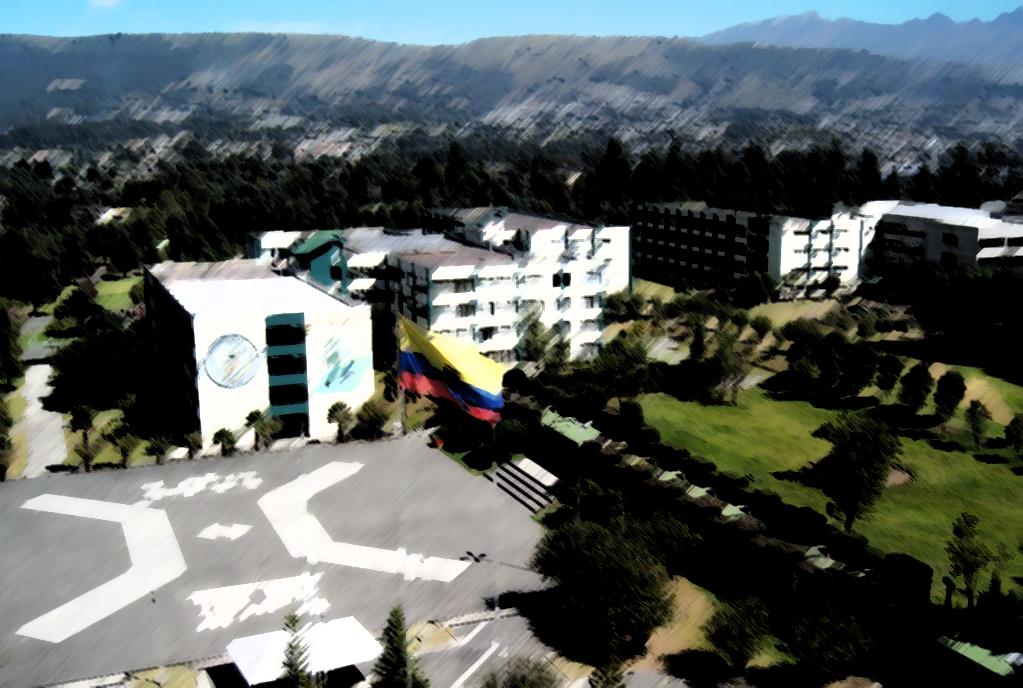 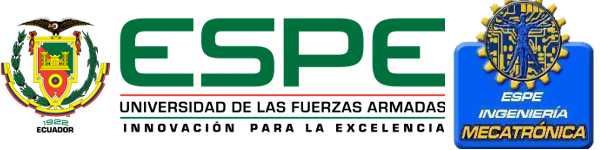 “AUTOMATIZACIÓN Y REACONDICIONAMIENTO DE LA MÁQUINA DE ENSAYOS DE TRACCIÓN HORIZONTAL MARCA AMSLER DEL  LABORATORIO DE MECÁNICA DE MATERIALES DE LA UNIVERSIDAD DE LAS FUERZAS ARMADAS – ESPE”
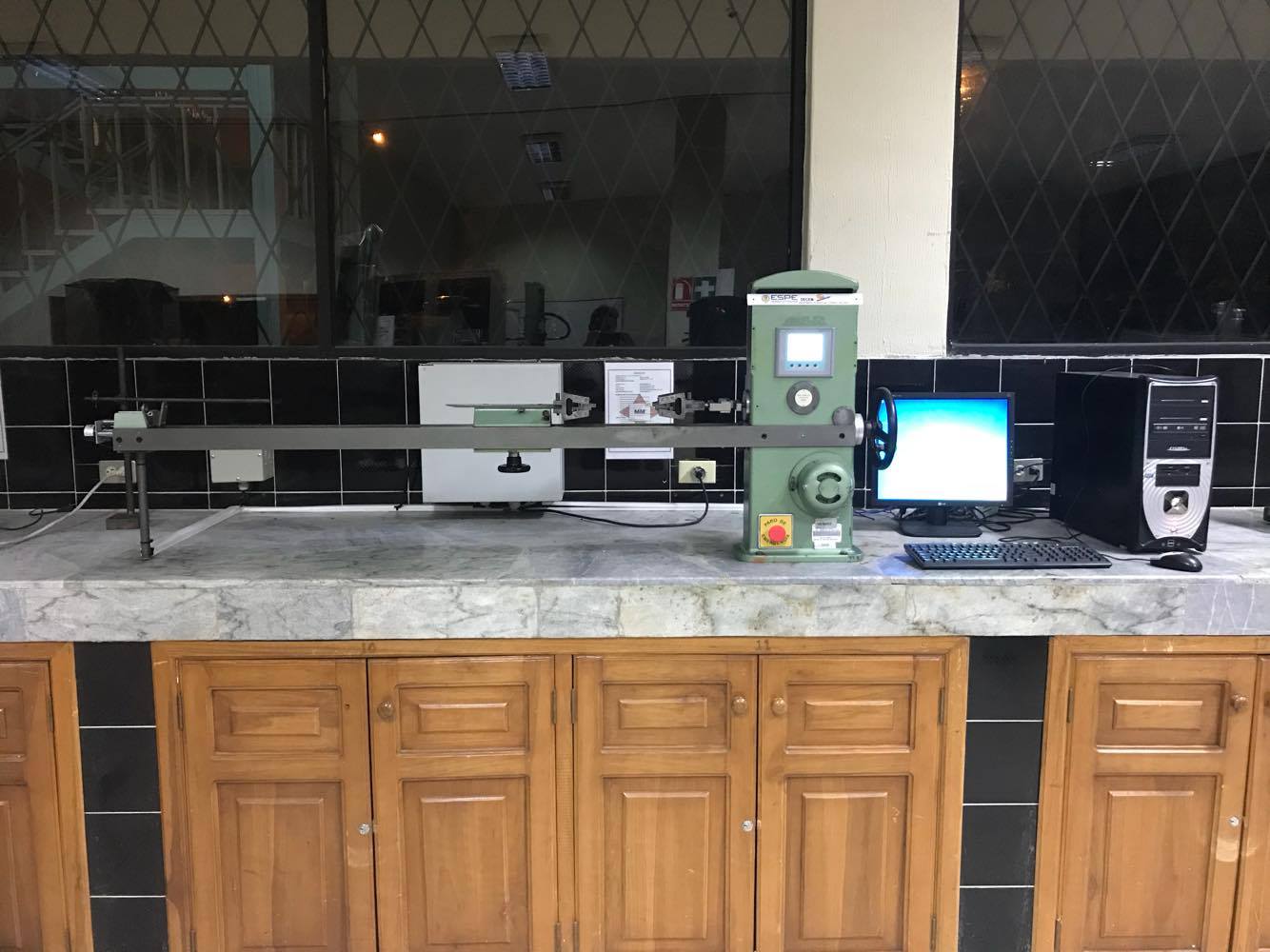 Realizado por:    Enríquez Anderson
                                 Jácome Álvaro

         Director:          Ing. Byron Cortez
[Speaker Notes: Buenas tardes con el tribunal presente, buenas tardes abogada María fernanda Jaramilllo, buenas tardes familiares y amigos presentes en esta sala.]
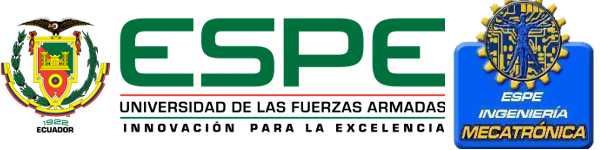 OBJETIVOS
Objetivo general

Automatizar y reacondicionar la máquina de ensayos de tracción horizontal marca AMSLER del Laboratorio de Mecánica de Materiales de la Universidad de las Fuerzas Armadas – ESPE.
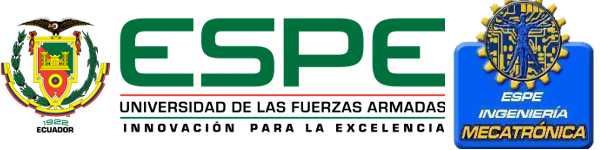 OBJETIVOS
Objetivos específicos

Diseñar y reacondicionar los elementos mecánicos para  que brinde soporte y estabilidad a la máquina.  
Implementar sensores, controladores y actuadores para mejorar la adquisición de datos obteniendo así información precisa y real del comportamiento del material estudiado en la práctica. 
Diseñar una interfaz humano máquina (HMI) que permita controlar las diferentes funciones que contiene el equipo para su proceso.
Diseñar e implementar un sistema de adquisición de datos, que facilite al estudiante la realización de la práctica.
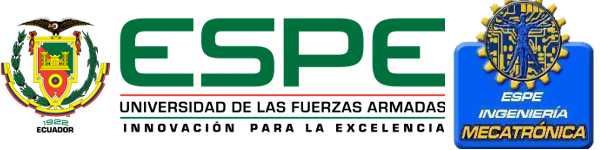 JUSTIFICACIÓN E IMPORTANCIA
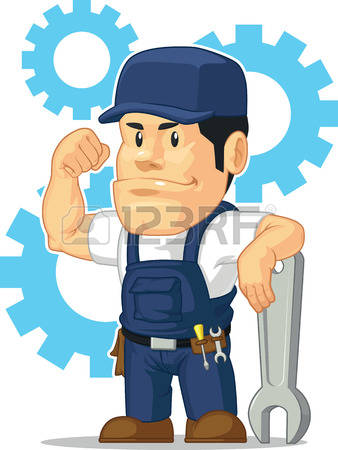 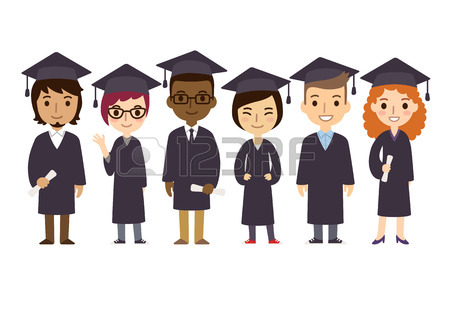 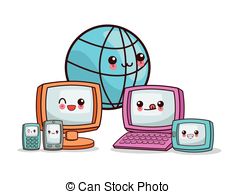 [Speaker Notes: INDISPENSABLE  REALIZAR  MANTENIMIENTO Y ACONDICIONAMIENTO MECANICO Y ELECTRICO 
IMPORTANTE PARA LOS ALUMNOS PARA REALIZAR LA PRÁCTICAS DE LABORATORIO MAS DIDACTICAS
IMPORTANTE CONTAR CON MÁQUINAS ACTUALES EN LA UNIVERSIDAD QUE BRINDEN FACILIDAD DE MANIPULACIÓN Y DATOS]
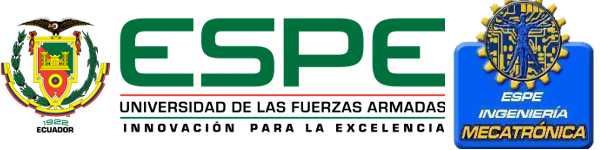 MARCO TEÓRICO
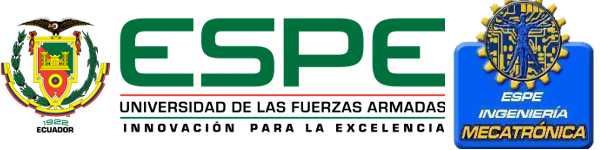 Tipos de esfuerzo
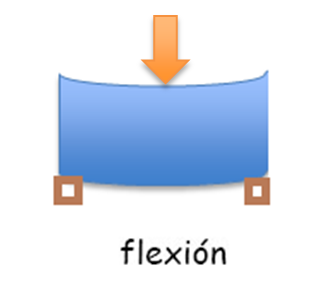 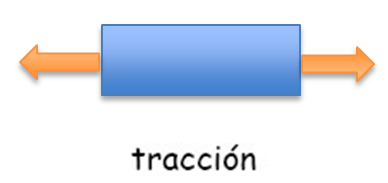 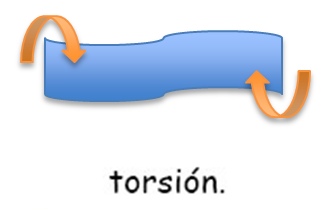 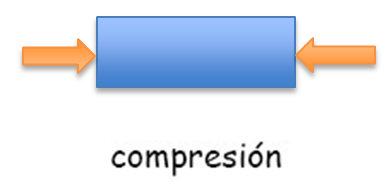 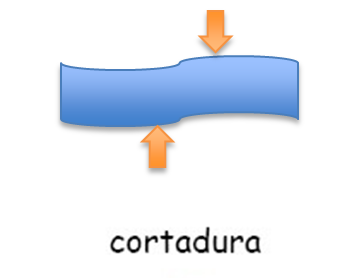 [Speaker Notes: Tracción: dos fuerzas que actúen en sentido opuesto
Flexión: combinación de tracción y compresión. 
Torsión:  pieza tienda a retorcerse sobre su eje central 
Compresión: Fuerzas que al aplicarlas, hace que se aproximen las diferentes partículas de un material
Cortadura: . Se hace presente al aplicar fuerzas perpendiculares a la pieza,]
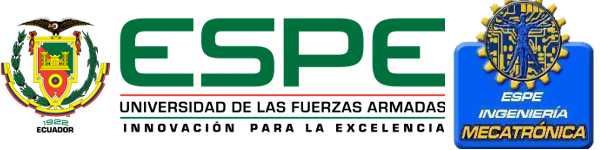 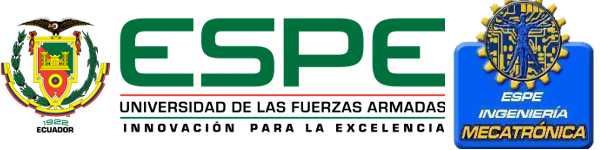 Clases de deformación
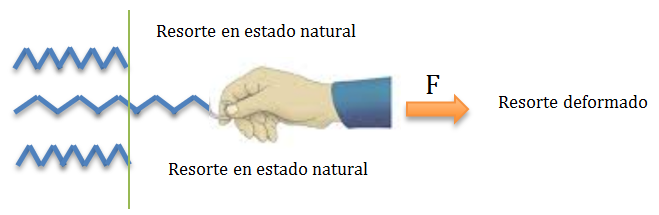 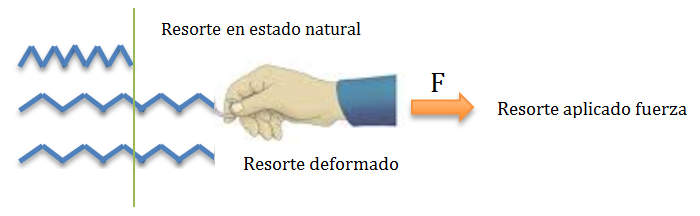 Deformación elástica
Deformación plástica
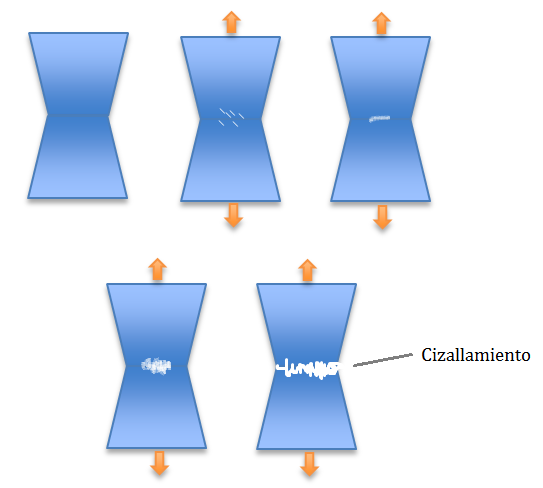 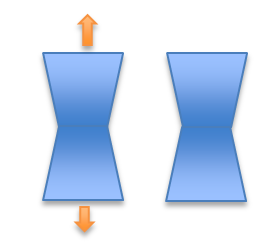 Deformación por ruptura
Deformación rígida
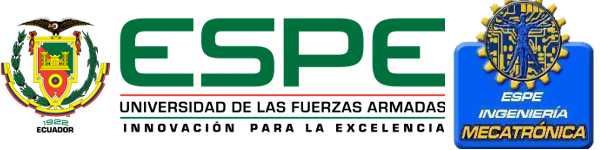 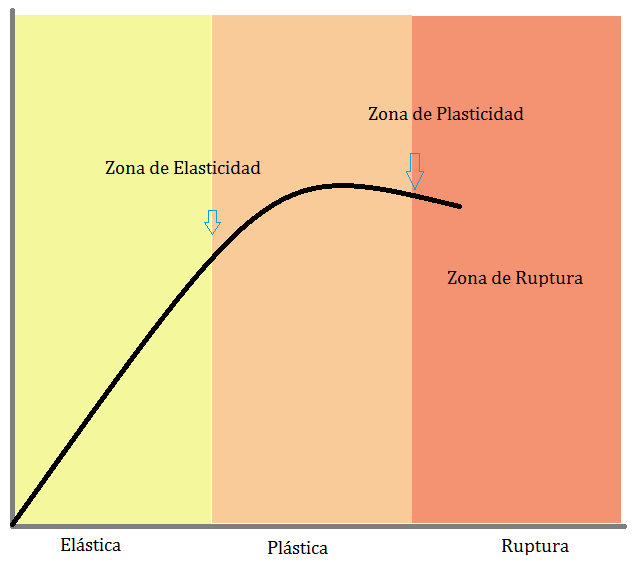 Fuerza
Desplazamiento
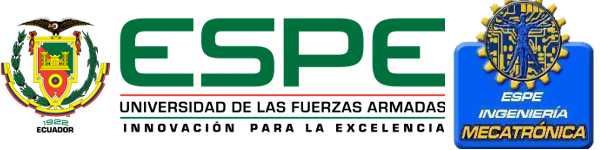 ESTADO ACTUAL DE MÁQUINA
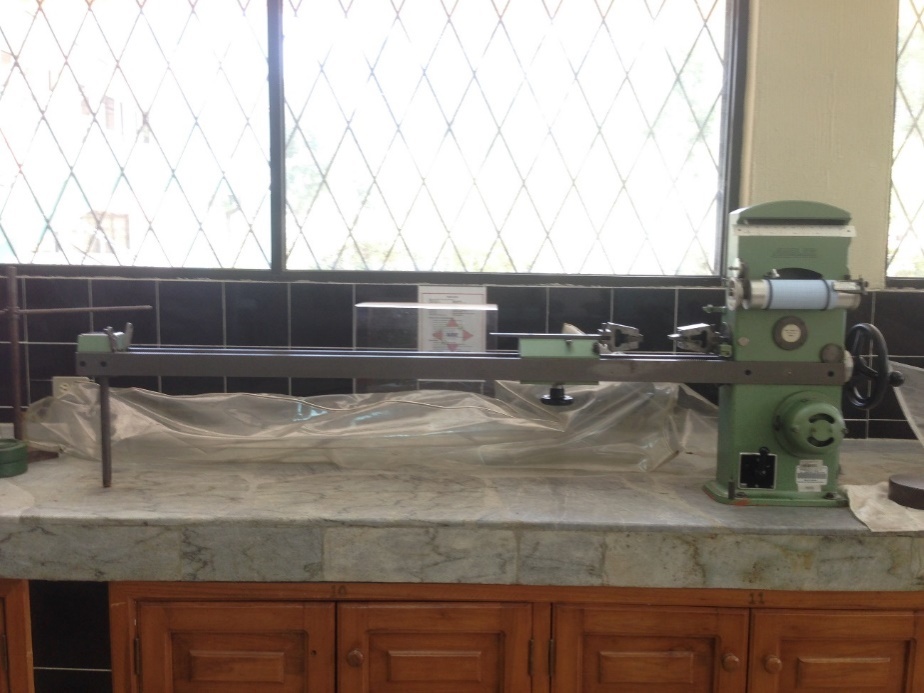 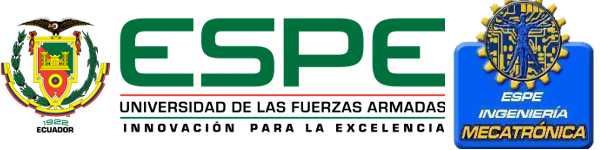 Sistema de Graficación
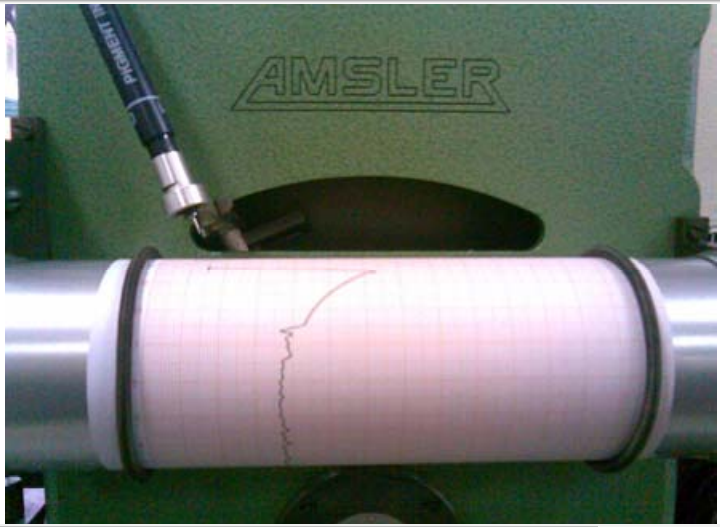 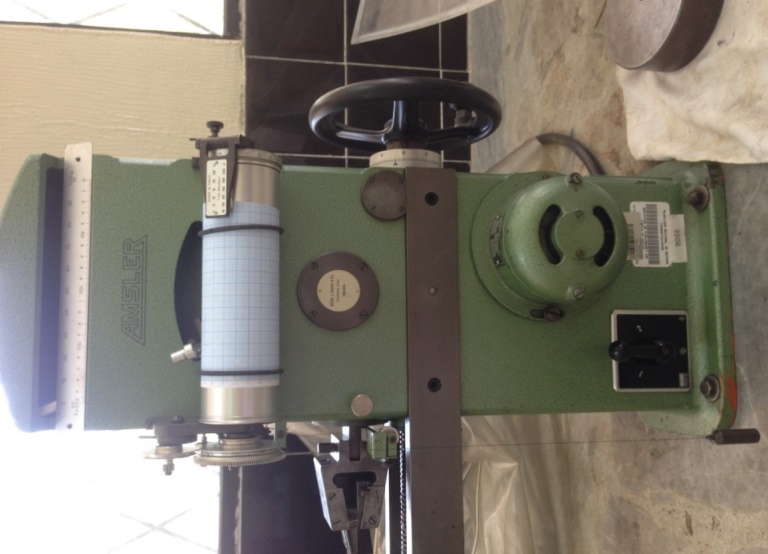 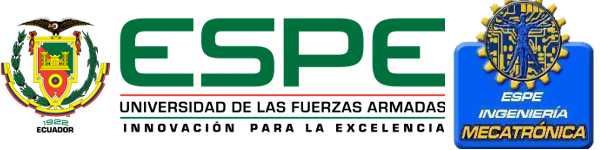 DISEÑO Y CONSTRUCCIÓN  DEL SISTEMA MECÁNICO
Se considera implementar los siguientes elementos mecánicos:

Mantenimiento tornillo sin fin y máquina en general
Soporte mecánico para sensor de distancia 
Soporte mecánico para sensor de fuerza
Acondicionamiento mecánico para pinza de sujeción
[Speaker Notes: 1. A continuación se indicará los elementos implementados en la automatización de la máquina de tracción horizontal, Empecemos con los elementos mecánicosHemos considerado que se debe realizar:
Mantenimiento tornillo sin fin y máquina en general
Soporte mecánico para sensor de distancia 
Soporte mecánico para sensor de fuerza
Acondicionamiento mecánico para pinza de sujeción]
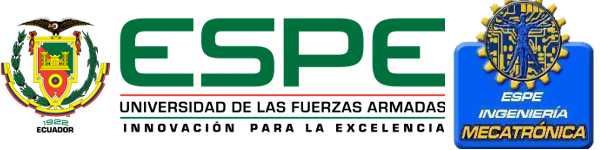 MANTENIMIENTO AL TORNILLO SIN FIN
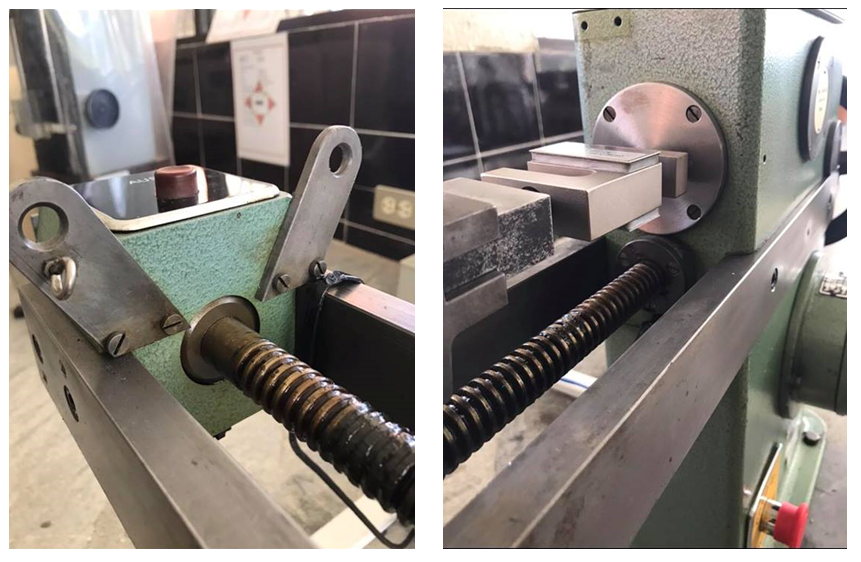 [Speaker Notes: 1. El mantenimiento que se realizó constó de :
Una limpieza total del tornillo, Una revisión minuciosa del estado de su helicoide
Después de constatar el perfecto estado físico y funcional del tornillo se procedió a lubricarlo.
Con esto aseguramos el óptimo funcionamiento de la máquina.]
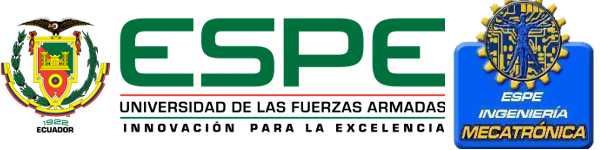 SENSOR DE DISTANCIA
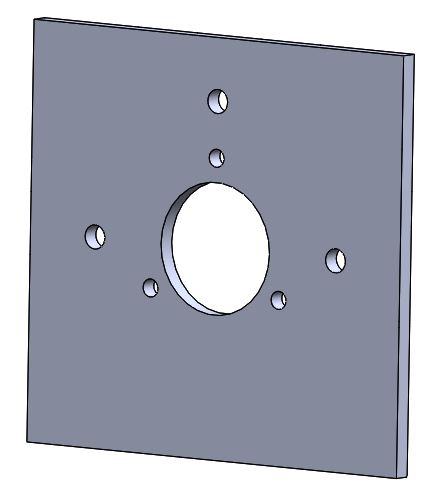 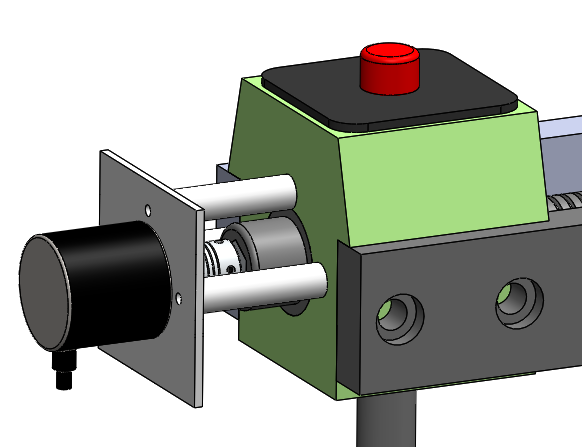 [Speaker Notes: SOPORTE MECÁNICO PARA SENSOR DE DISTANCIA 
Nuestro sensor de Distancia es el Encoder y para su sujeción se diseñó una placa delgada en la cual irá empotrada el encoder, dicha placa no soportará ningún tipo de carga significativa por lo que no se realizará una simulación de cargas sobre ella.]
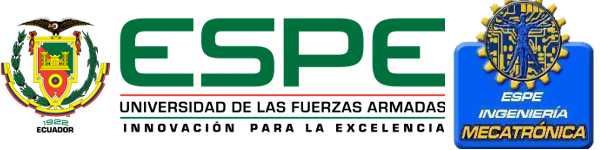 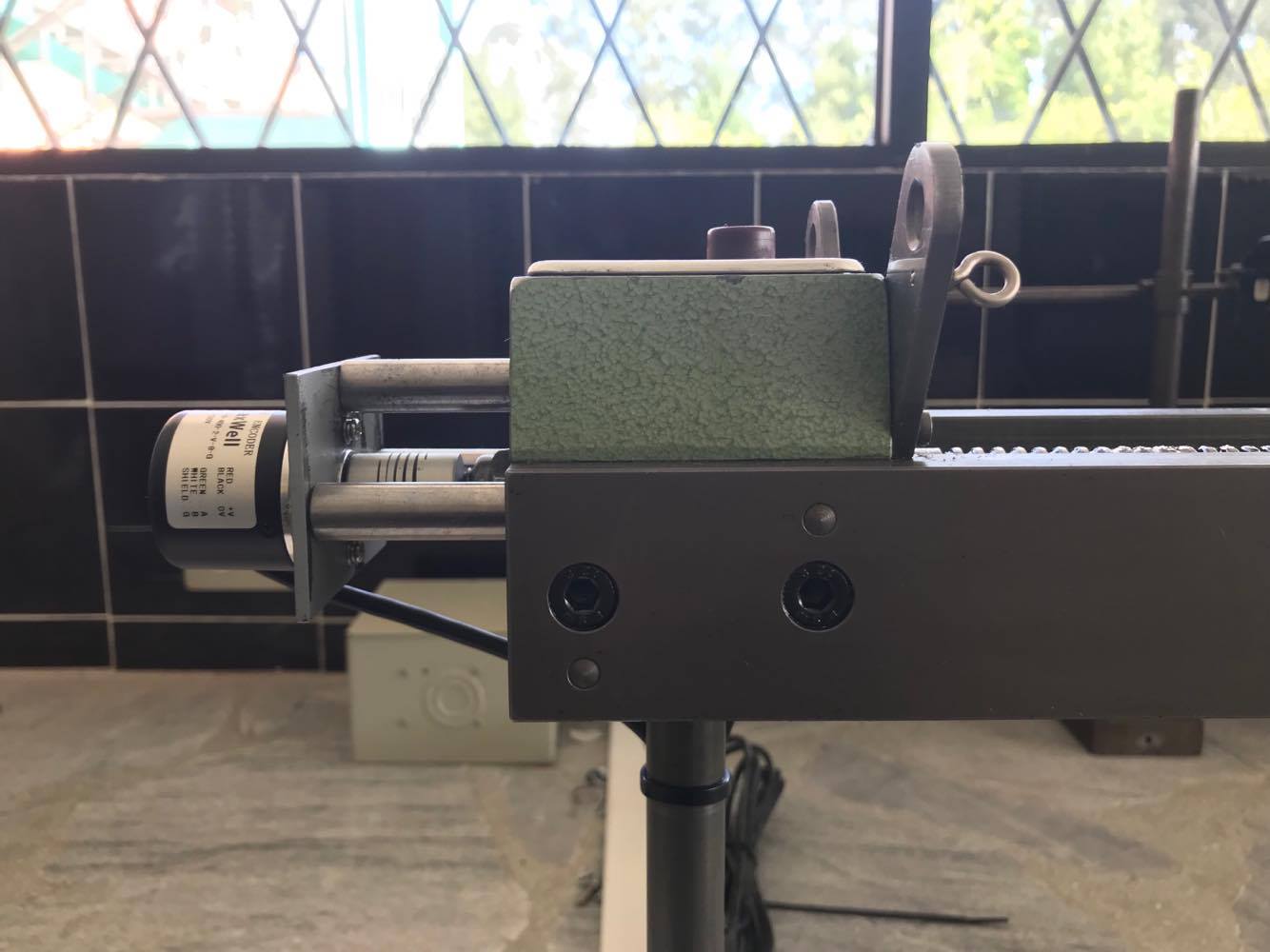 [Speaker Notes: Para transmitir el torque del tornillo sin fin al encoder se necesitó la ayuda de un matrimonio.]
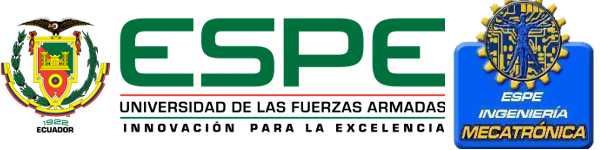 SOPORTE MECÁNICO SENSOR DE FUERZA
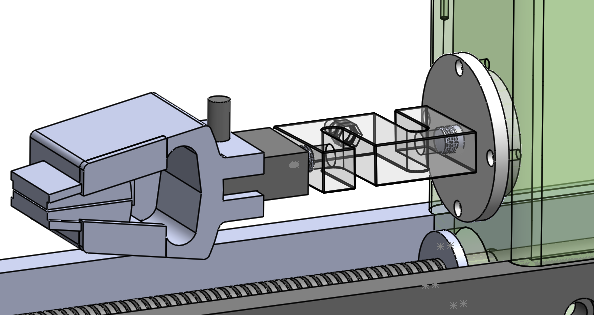 [Speaker Notes: Para la implementación de la celda de carga a la máquina se diseñó un elemento que deberá ir empotrado con 4 pernos a la estructura principal de la máquina,]
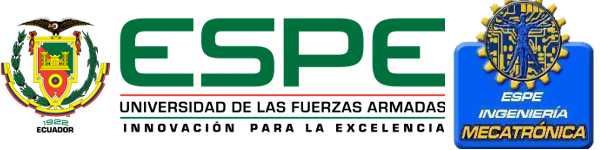 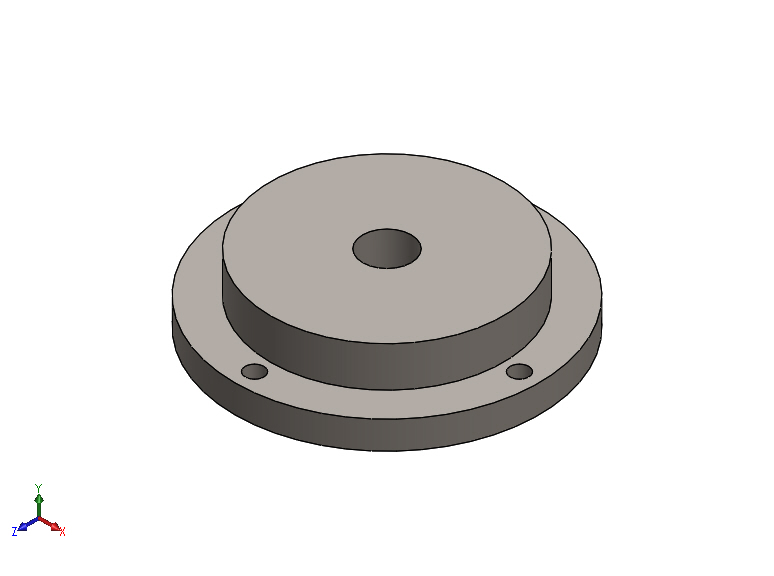 [Speaker Notes: Este elemento debe soportar la carga máxima que puede generar la máquina al realizar los ensayos cuyo valor es de 200kgf.]
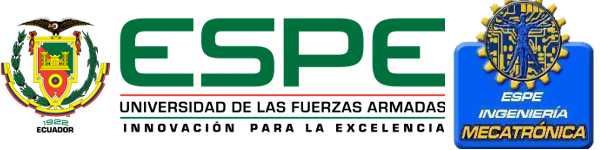 SIMULACIONES
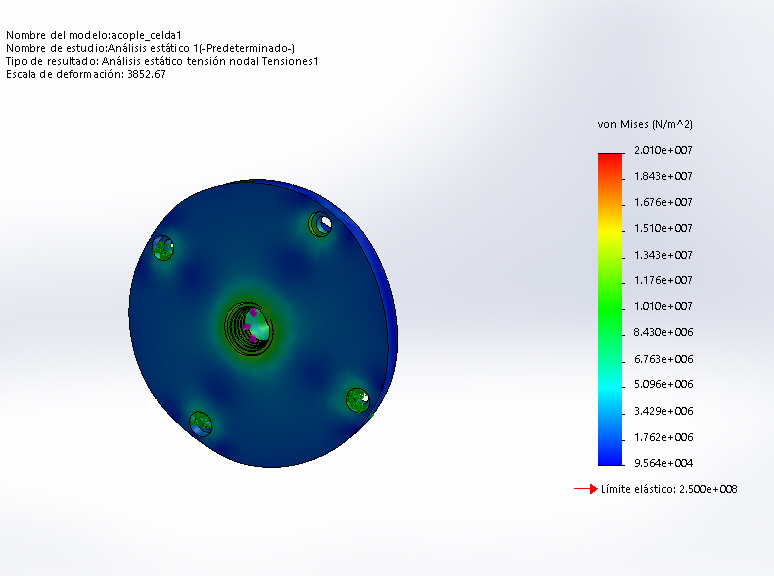 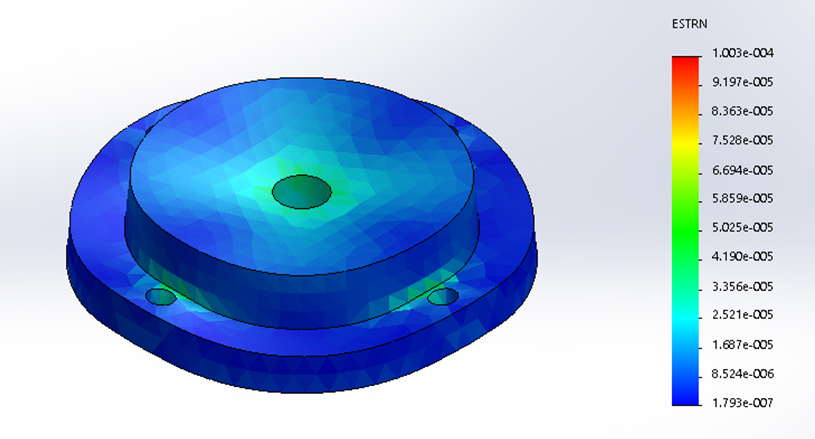 [Speaker Notes: Para verificar que el elemento diseñado soportará esta carga se realizaron varias simulaciones.
Se aplicó la carga de 200Kg y se tiene como sujeciones a los cuatro orificios.]
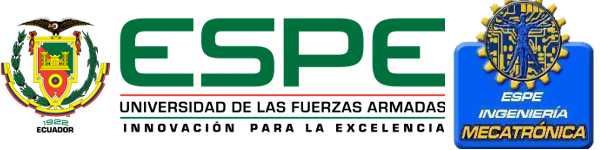 SIMULACIÓN FACTOR DE SEGURIDAD
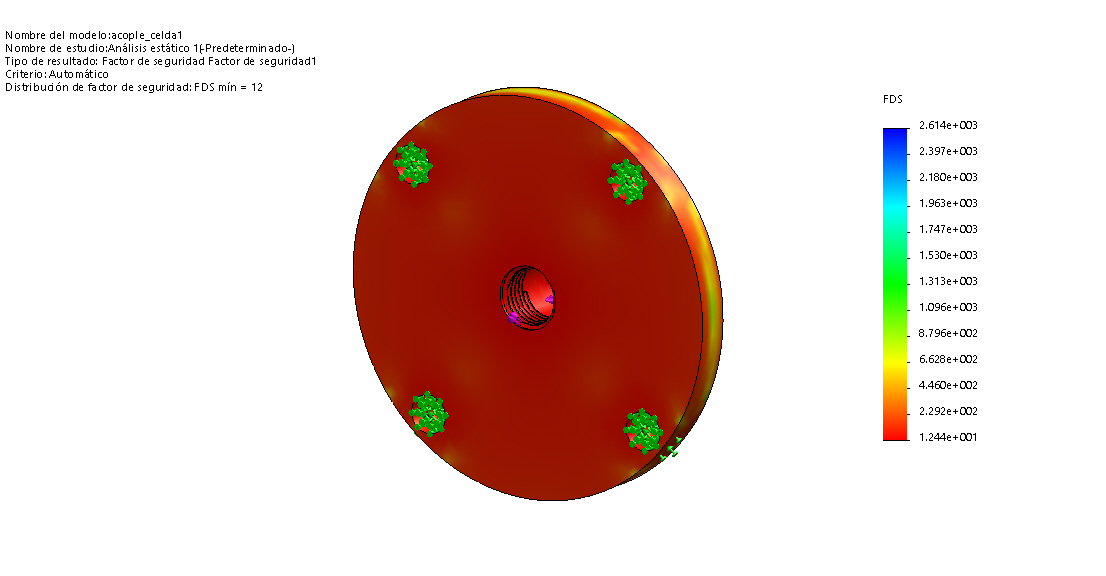 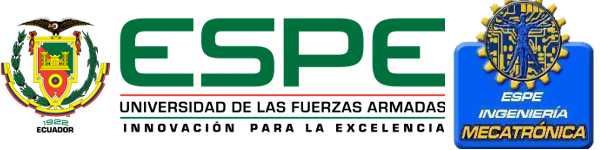 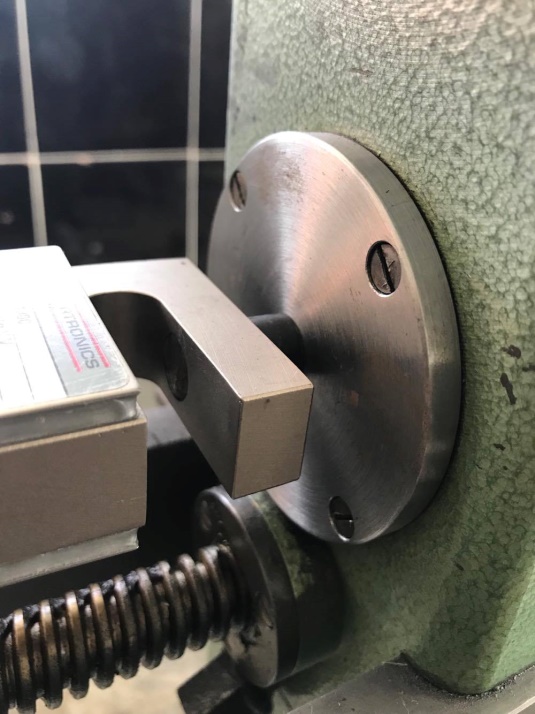 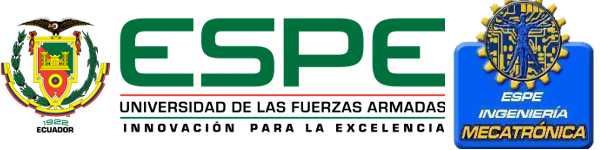 ACONDICIONAMIENTO MECÁNICO PINZA DE SUJECIÓN
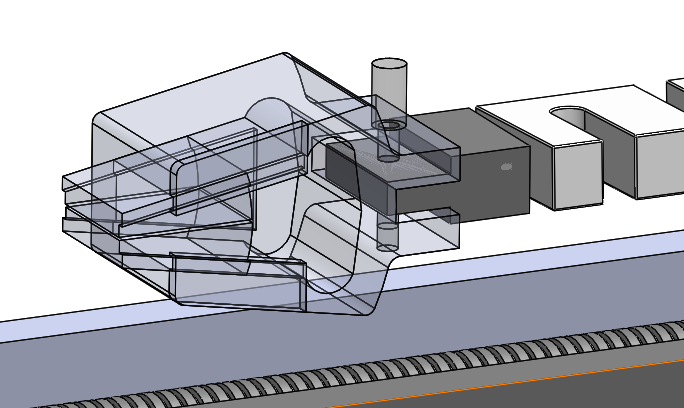 [Speaker Notes: El acople para la pinza de la máquina, hace la unión entre la Celda de Carga y la pinza de la máquina,]
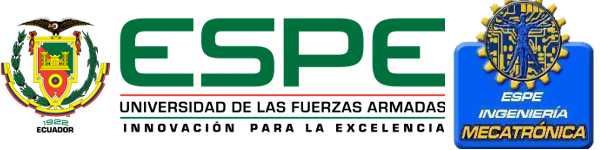 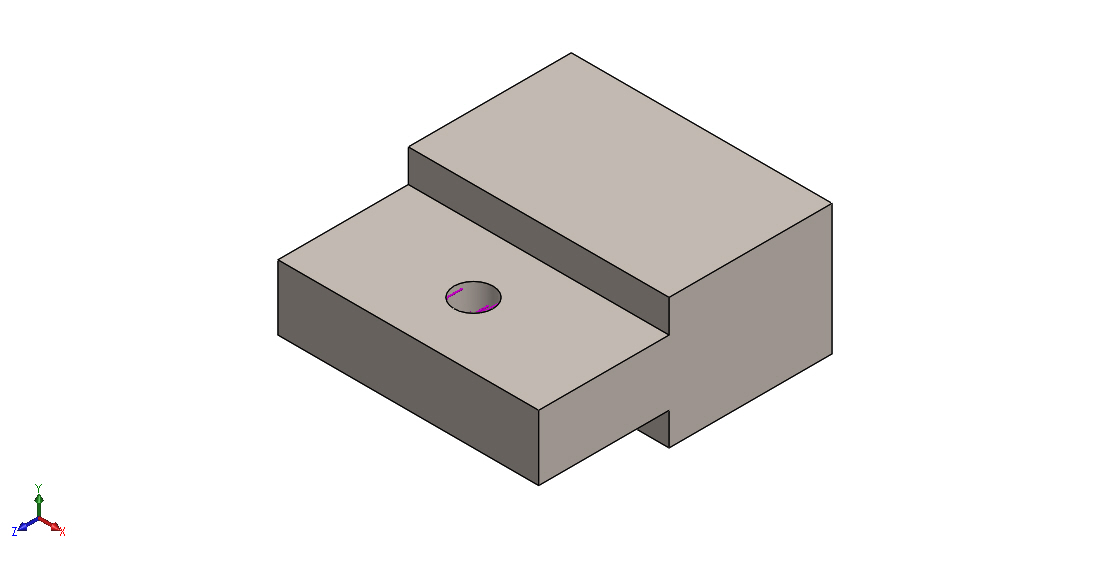 [Speaker Notes: Este elemento debe soportar de igual manera la carga máxima que puede generar la máquina al realizar los ensayos cuyo valor es de 200kgf.]
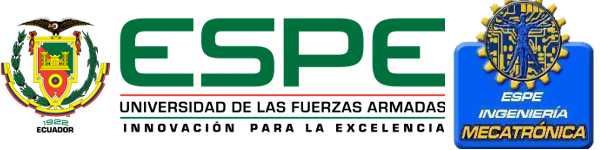 SIMULACIONES
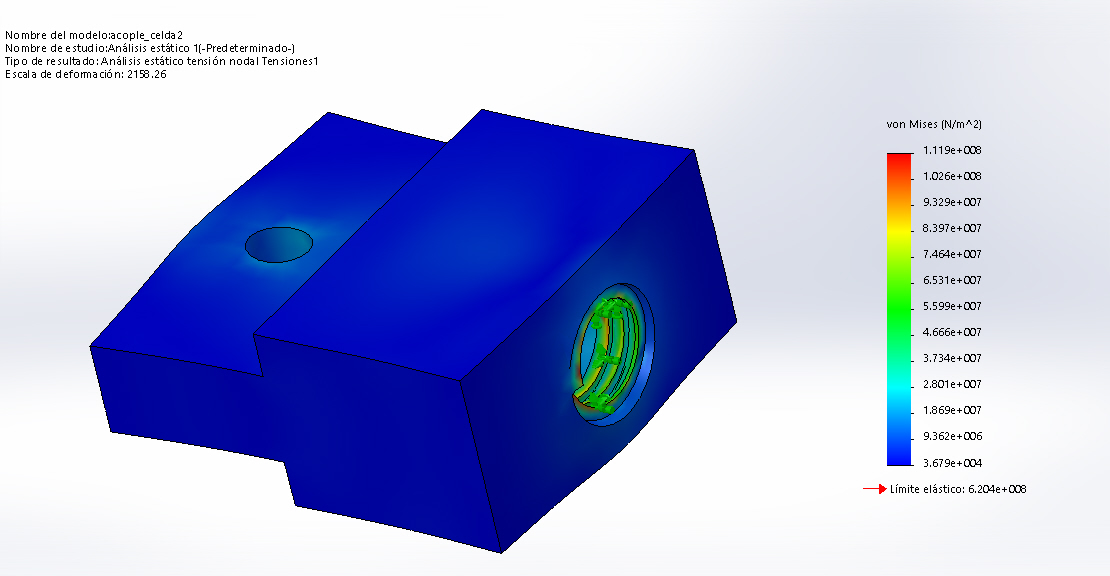 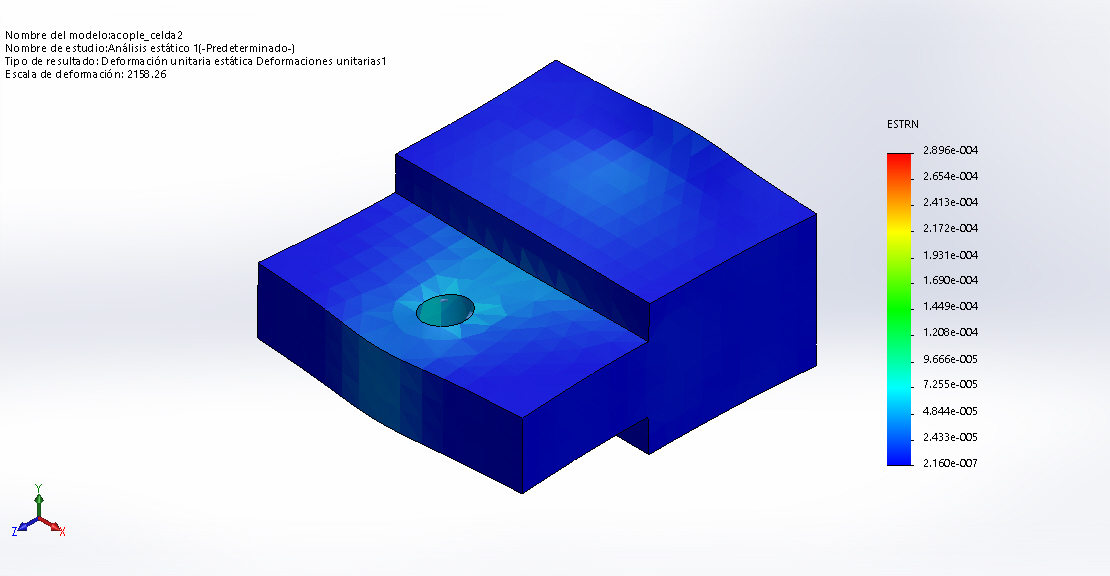 [Speaker Notes: Para verificar que el elemento diseñado soportará esta carga se realizaron varias simulaciones.
Se aplicó la carga de 200Kg en el orificio pasante y se tiene como sujeción al orificio roscado.]
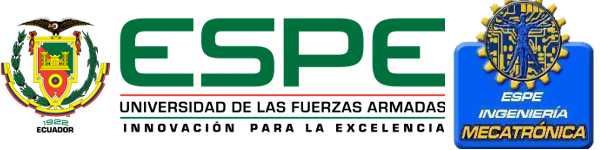 SIMULACIÓN FACTOR DE SEGURIDAD
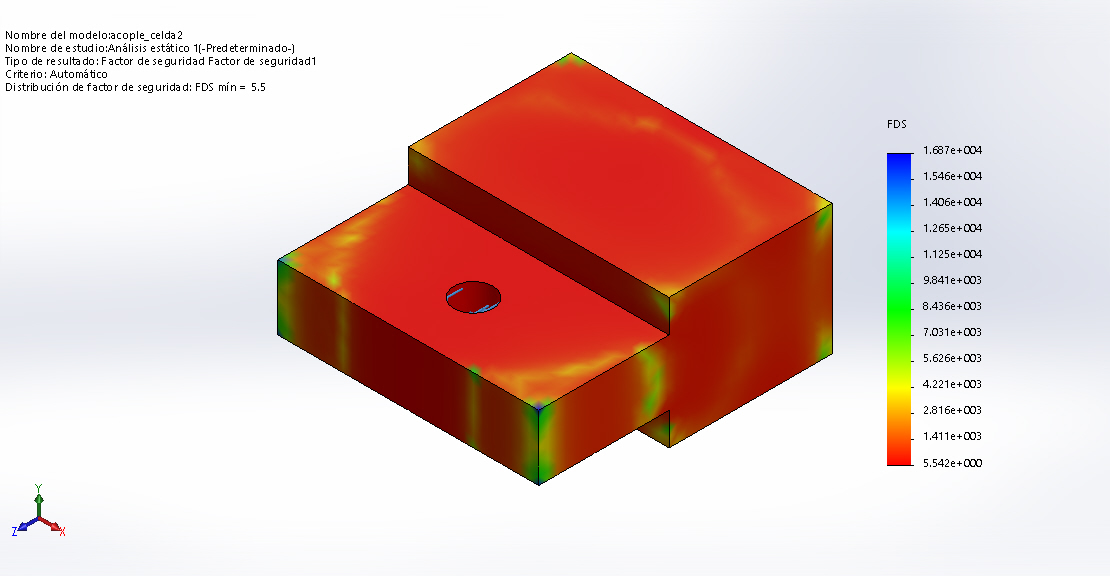 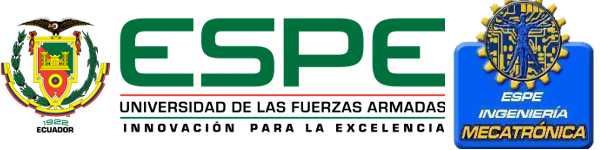 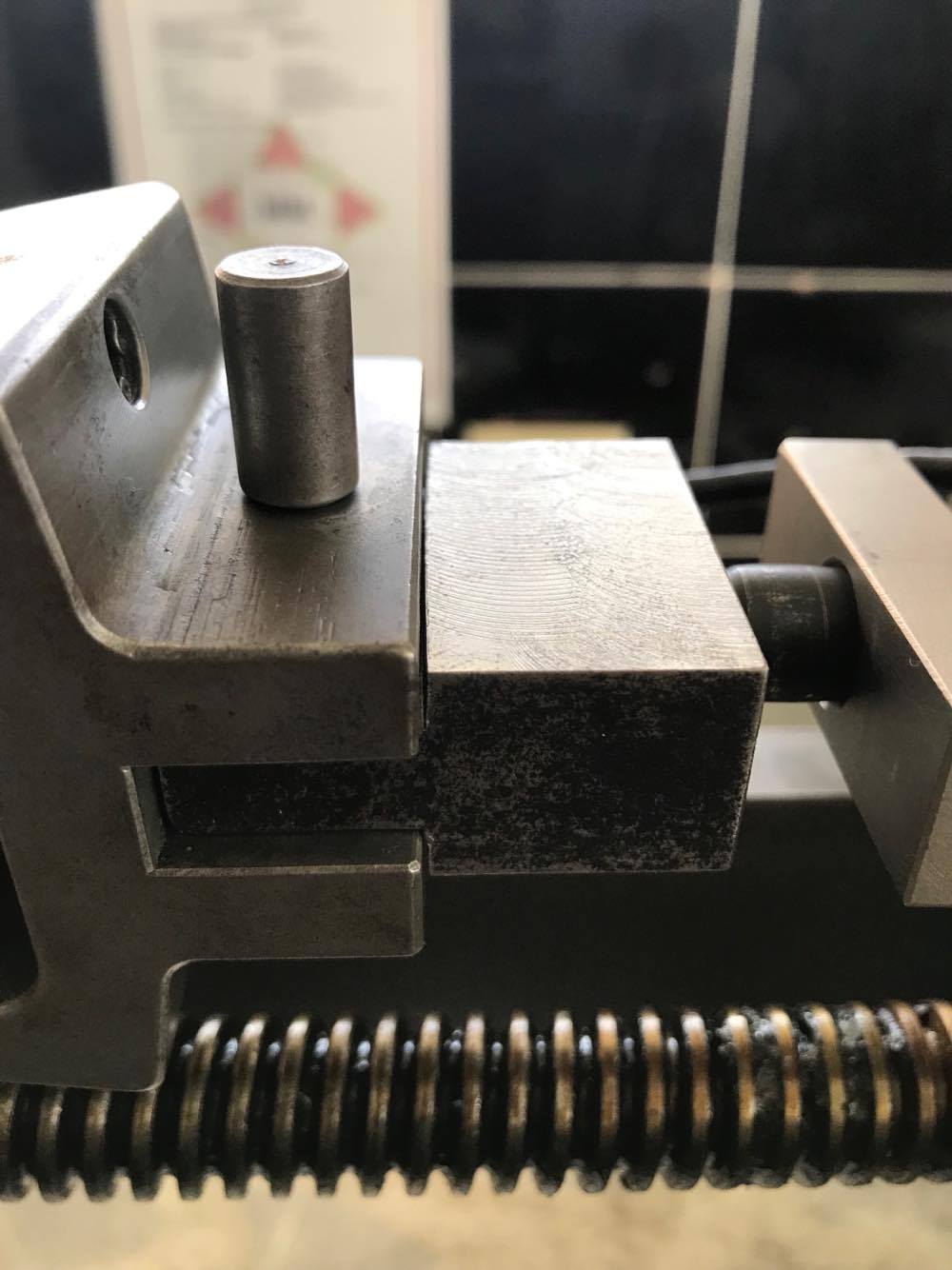 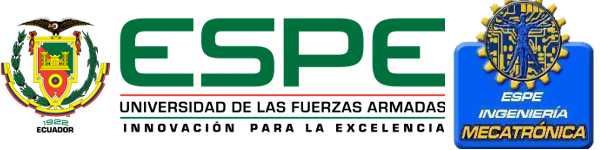 DISEÑO DE LOS COMPONENTES ELÉCTRICOS Y/O ELECTRÓNICOS
Dimensionamiento y selección de sensores y actuadores
Dimensionamiento de Componentes eléctricos
Acondicionamiento de señal de sensores
[Speaker Notes: 1. Ahora vamos a ver la selección de los elementos eléctricos y de control]
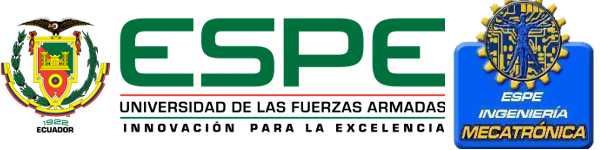 DIMENSIONAMIENTO Y SELECCIÓN DE SENSORES Y ACTUADORES
La carga máxima de pruebas es de 200 kilogramos
Velocidad de trabajo hasta 60 Hz
Desplazamiento de 0 a 2000 mm.
[Speaker Notes: 1. Para la selección de los sensores y actuadores se tomaron en cuenta los siguientes aspectos]
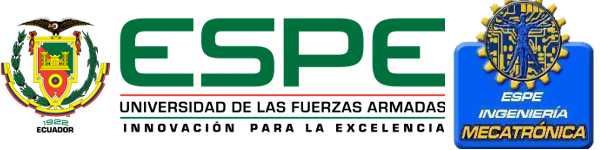 CELDA DE CARGA
Sensortronics 60001A-2k Steel
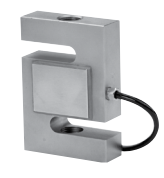 Características de la celda de carga
Capacidad nominal hasta 2000 libras
Sensibilidad 3,0 mV / V
Tolerancia nominal de salida ± 0,25%
Error combinado 0,03 ±% 
No repetibilidad 0,01 ±% 
Construido de acero inoxidable de aleación de alta calidad
[Speaker Notes: El tipo 60.001 es una celda de carga que trabaja a tensión y compresión con un recubrimiento niquelado capaz de resistir a la humedad y evitar la corrosión. Los cables que esta presenta son recubiertos y robustecidos para soportar ambientes de todo tipo con un funcionamiento óptimo]
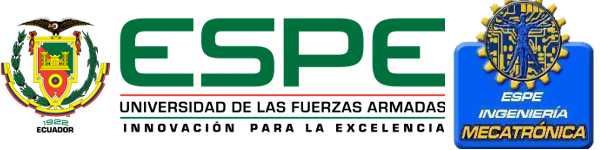 ENCODER ROTACIONAL INCREMENTAL
Características
Modelo Incremental de 4 fases
Resolución de 400 ppr (pulso por revolución)
Voltaje 8 – 30VDC
Corriente 100 mA
Máxima velocidad permisible 4000 rpm
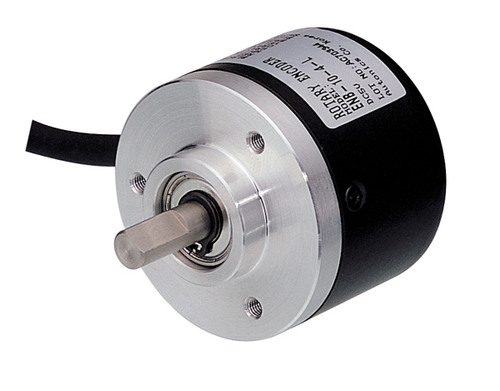 [Speaker Notes: Resolución 0,0125 mm]
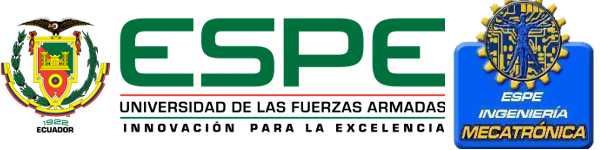 MOTOR TRIFÁSICO
Características
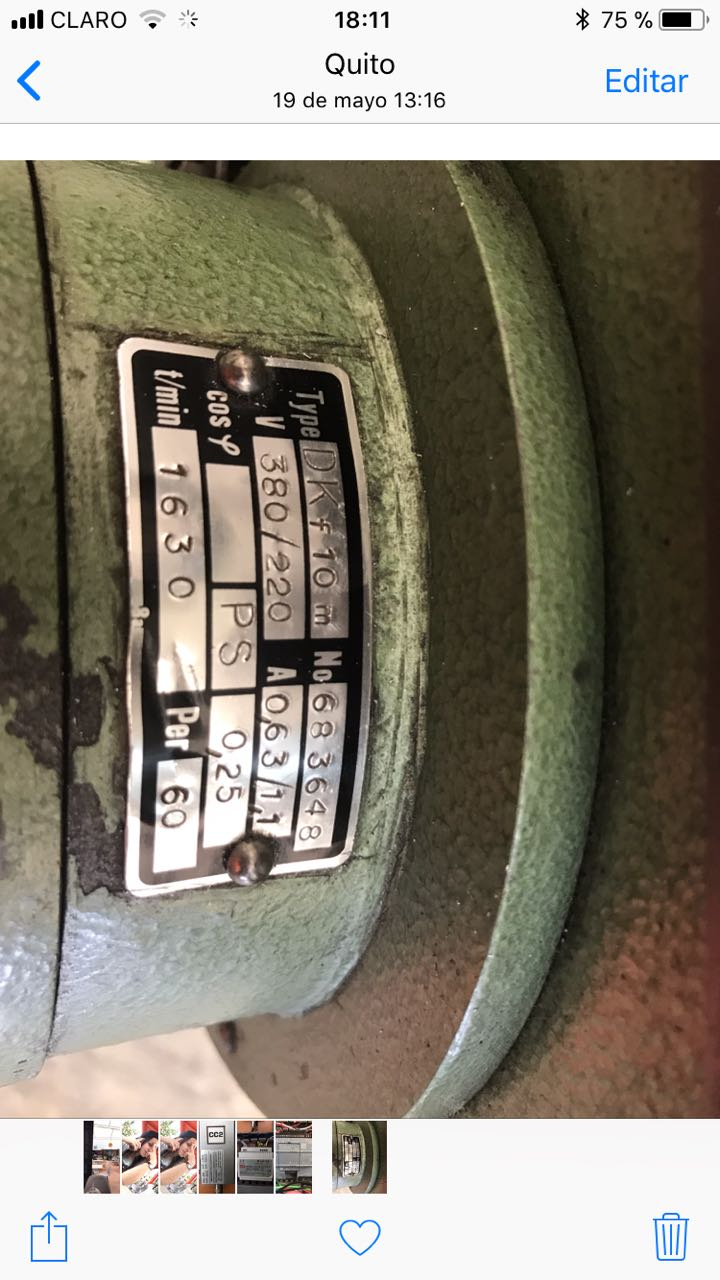 [Speaker Notes: El motor es nuestro único Actuador del proceso, este es el encargado de proporcionar el torque necesario para el movimiento del tornillo sin fin y este a su vez hace posible el movimiento del carrete donde se ajustan las probetas a ser estudiadas mediante el ensayo de tracción.
Este motor es propio del Fabricante y cumple con las especificaciones técnicas detalladas]
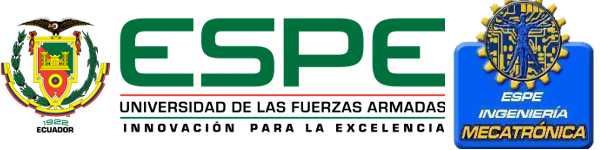 COMPONENTES ELÉCTRICOS
DIMENSIONAMIENTO DE LOS FUSIBLES
Circuito de Potencia
Motor Trifásico, corriente nominal de 1.1 A
Factor de Seguridad 1.8
La corriente de protección corresponde a 1.98 A, y se selecciona un valor comercial de 2 A.
Circuito de Control
Se escoge el valor comercial más pequeño que corresponde a 2 A.
[Speaker Notes: Para la protección de los diferentes elementos de potencia, se requiere la implementación de fusibles, los cuales cumplen con la función de abrir el circuito cuando la corriente máxima de trabajo es sobrepasada. Los fusibles destinados al uso industrial, se rigen a la normativa IEC 60269-1]
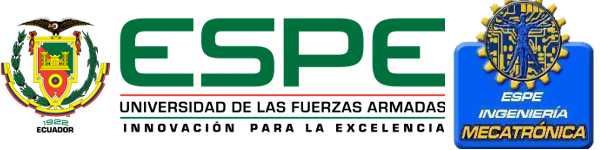 DIMENSIONAMIENTO DE LOS BREAKER
Circuito de Potencia
Motor Trifásico, corriente nominal de 1.1 A
La corriente de arranque es de 4,5 veces la nominal. 
Factor de Seguridad 1.2
La corriente máxima corresponde a  5.94 A, y se selecciona un valor comercial de 6 A.
[Speaker Notes: La corriente de arranque por lo general es de 4 a 8 veces la nominal. 
Para el motor utilizado 0.25 Hp la corriente de arranque es de 4,5 veces la nominal.]
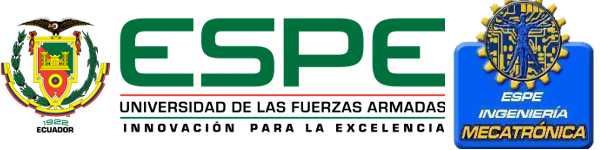 DIMENSIONAMIENTO DEL VARIADOR
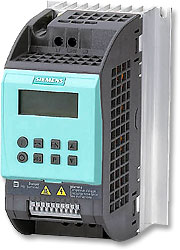 [Speaker Notes: 1. Para seleccionar el variador utilizado se tomó en cuenta la potencia del motor, el variador utilizado es]
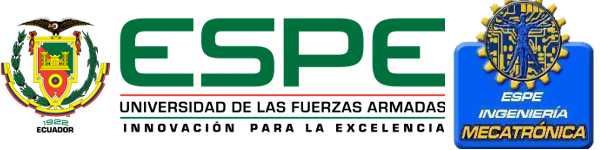 FUENTE DE PODER
Fuente de Poder de 24 VDC, que suministre la potencia requerida por todos los elementos necesarios.

Fuente de Poder de +12VDC y -12VDC, para el circuito de Acondicionamiento de la Celda de Carga.
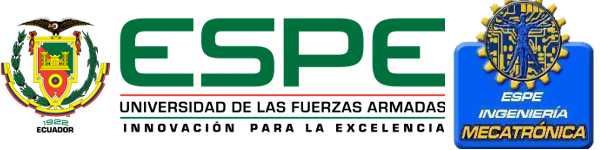 Fuente de 24 VDC
Touch Panel HMI (KTP 400 mono PN): consumo aproximado de 120mA. 
Celda de Carga: consumo 100 mA.
Encoder: Consumo 100 mA.
El consumo de todos los elementos que funcionan a 24 VDC es 320 mA, es por eso que se eligió una fuente comercial de 2 A.
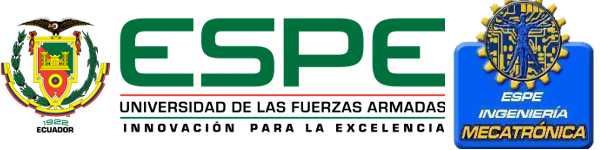 ACONDICIONAMIENTO DE SEÑAL DE SENSORES Y ACTUADORES
Acondicionamiento de señal
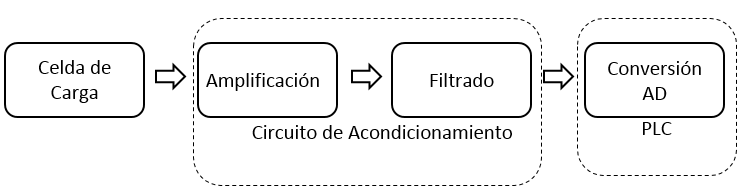 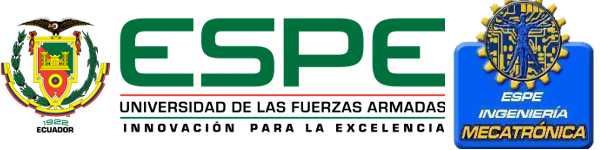 AMPLIFICACIÓN
Amplificador AD620
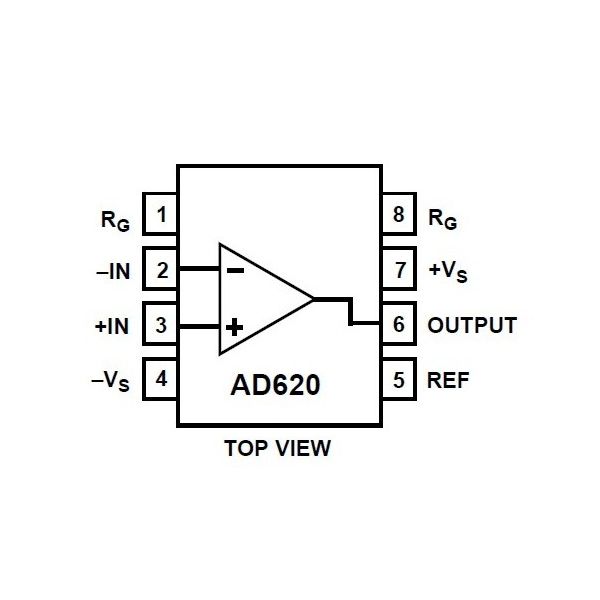 [Speaker Notes: Amplificador de instrumentación de precisión
Rango de ganancia entre 1 y 10000, configurable con una sola resistencia externa
Consumo de corriente en reposo: 1.3 mA max.
Amplio voltaje de alimentación: ±2.3 V a ±18 V
Bajo ruido: 13 nV/√Hz]
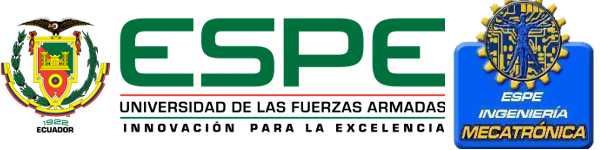 CIRCUITO AMPLIFICACIÓN
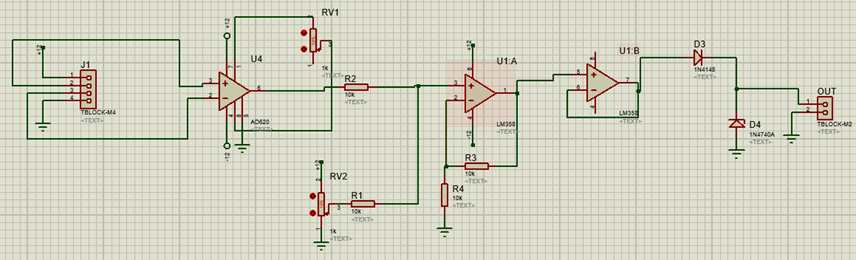 [Speaker Notes: Luego de Amplificador de Instrumentación se tiene un circuito restador el cual nos ayudará a setear nuestra señal en 0V. Adicional a esto se tiene un Amplificador No Inversor de Ganancia 10 para llegar a la Entrada requerida por el PLC de 0 V a 10 V.Como precaución a señales parásitas se colocó un circuito de protección compuesto por 2 diodos:
Un diodo en Serie para evitar que el PLC reciba alguna sobrecorriente.
Un diodo Zener de 10 V en paralelo para evitar que el PLC reciba algún voltaje fuera del rango permitido.]
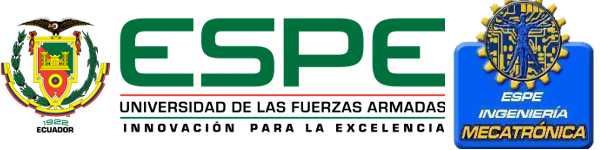 DISEÑO DE LOS COMPONENTES DEL SISTEMA DEL CONTROL
Entradas Digitales
Encoder 
 
Entradas Analógicas
Celda de Carga
 
Salidas 24 VDC
Sentido del motor 
Encender motor 
 
Salidas Analógicas 0-10V
Velocidad del motor
[Speaker Notes: 1. Para desarrollar el proyecto de automatización de la máquina se cuenta con un sistema de control regido por un PLC el cual se eligió conforme a las necesidades requeridas]
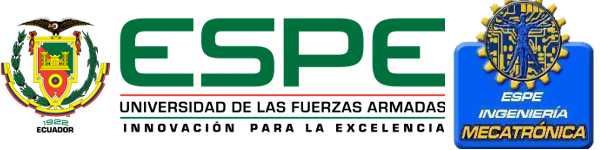 SELECCIÓN DEL CONTROLADOR LÓGICO PROGRAMABLE (PLC).
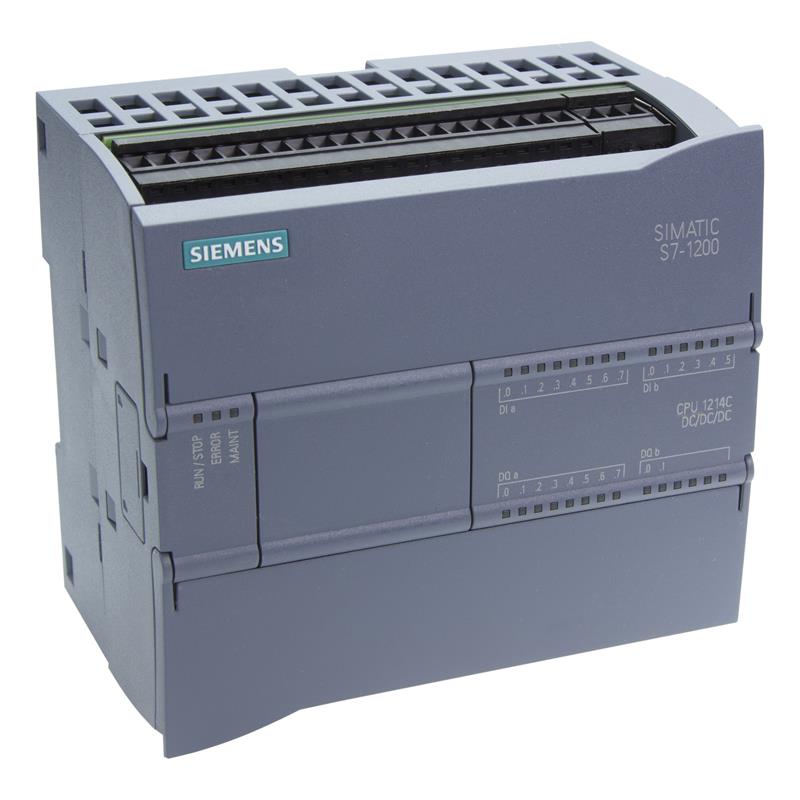 [Speaker Notes: Teniendo en cuenta los requerimientos del sistema se optó por seleccionar un PLC de marca SIEMENS modelo Simatic S7 1200]
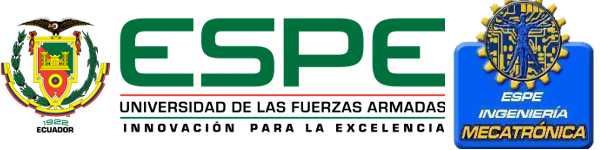 TOUCH PANEL
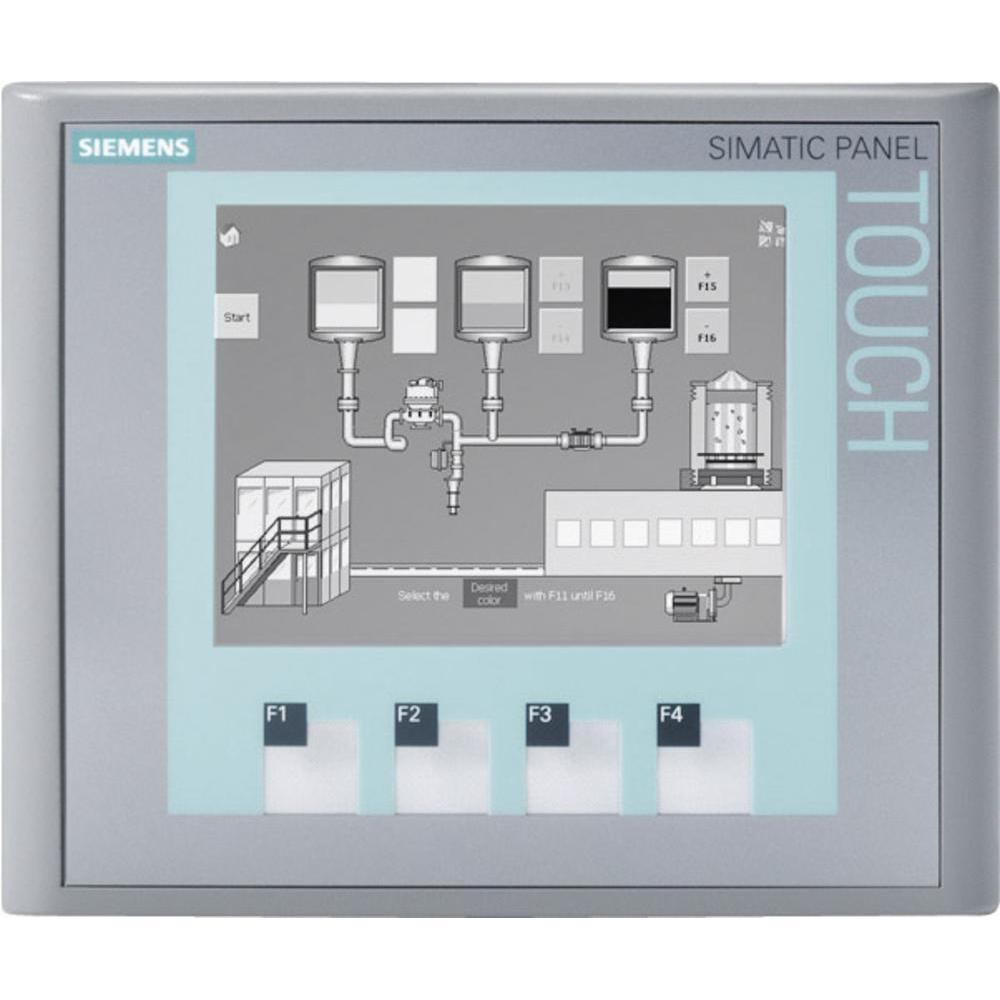 [Speaker Notes: Para la selección del touch panel se tomó en cuenta varios aspectos como la robustez del equipo, dimensiones físicas (Figura 4.42), características internas del touch panel, compatibilidad con los otros elementos seleccionados para la automatización, y sobre todo el aspecto económico. Tomando en consideración todos los aspectos mencionados se eligió un touch panel de marca SIEMENS modelo KTP400 Basic mono PN.]
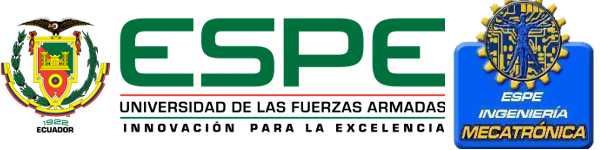 [Speaker Notes: Para realizar la calibración de la celda de carga para la escala de 0 Kg hasta 200 Kg se realizó la toma de datos]
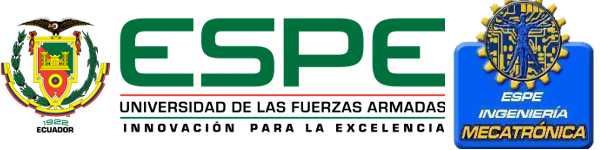 La Ecuación para obtener el valor de la fuerza en Kg teniendo voltaje es:

Fuerza = 0.0247*Voltaje - 34.073

Por lo tanto, la programación queda de la siguiente manera:
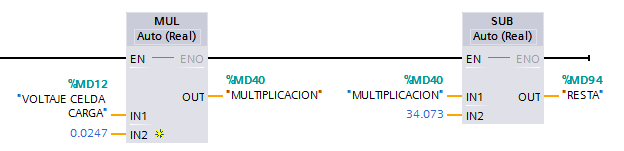 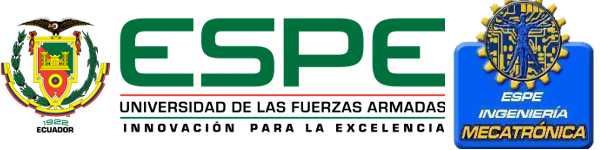 RECEPCIÓN DE DATOS
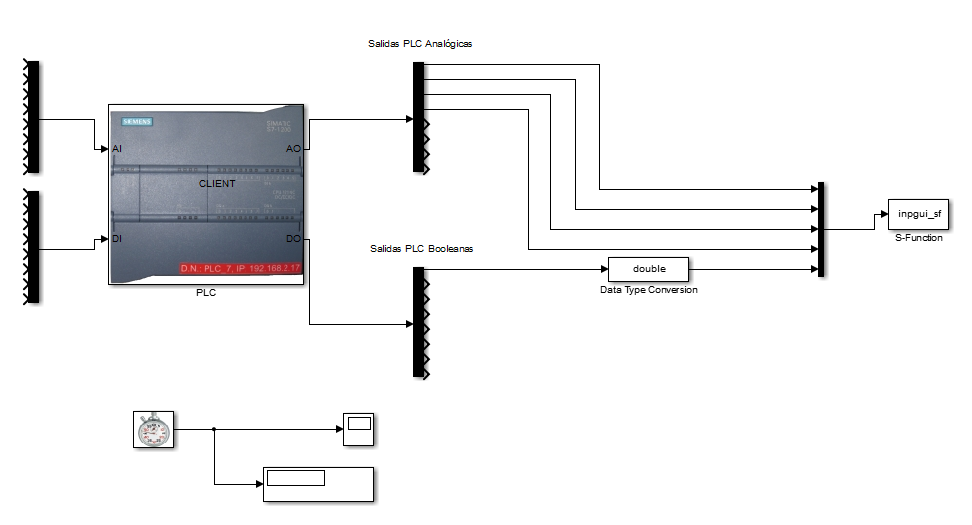 [Speaker Notes: Para la recepción de datos en la PC se realiza las siguientes configuraciones
Configuración de protocolo TCP/IP en PC
Configuración de protocolo TCP/IP en Controlador
Salidas Analógicas: Escala, Duración, Desplazamiento, FuerzaSalidas Booleanas: Encendido del Motor]
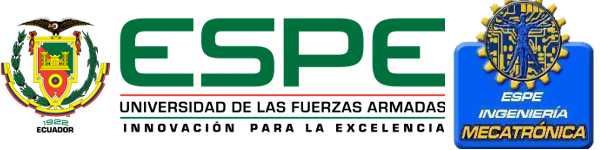 VISUALIZACIÓN DE DATOS
HMI del Controlador
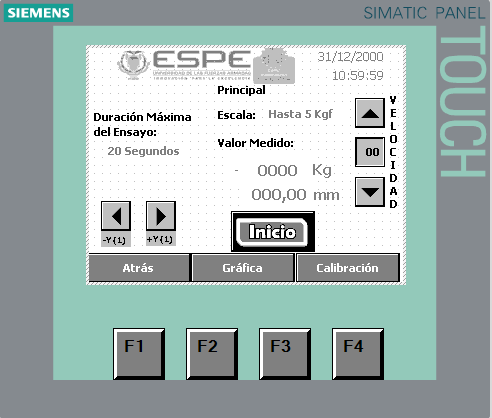 [Speaker Notes: Para la visualización de datos tenemos dos HMI la primera es visualizada en un touch panel empotrado en la máquina y otra HMI en la computadora.
HMI del Controlador
*Control de la Máquina
*Seleccionar Escala, Duración máxima del ensayo y Velocidad
*Visualización de Valores de Desplazamiento y Fuerza en Tiempo Real]
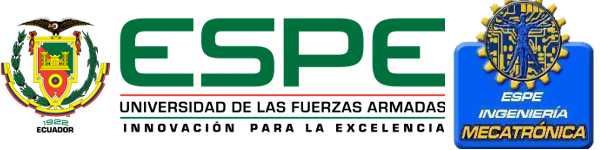 PRUEBAS Y FUNCIONAMIENTO
PRUEBAS DE MOTOR Y TORNILLO SIN FIN
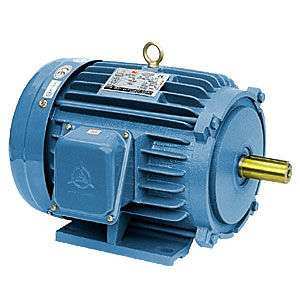 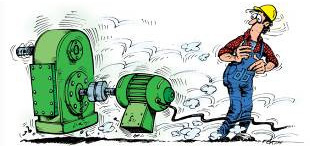 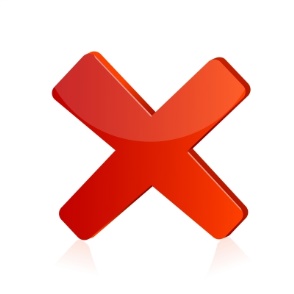 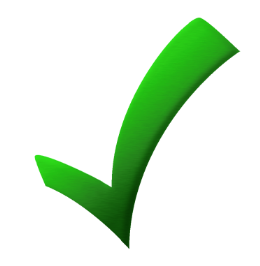 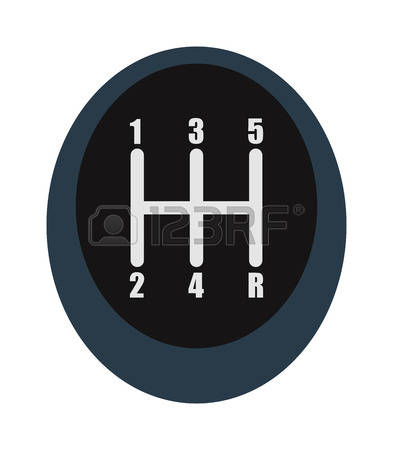 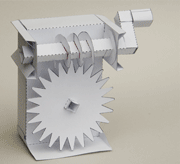 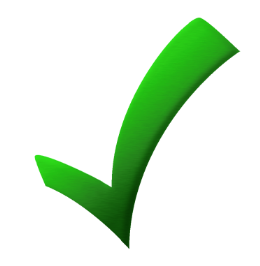 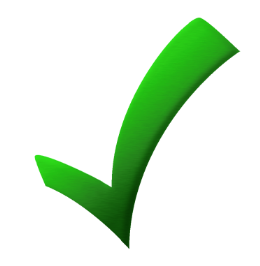 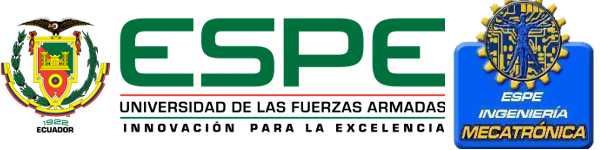 PRUEBAS Y FUNCIONAMIENTO
PRUEBAS DE DESPLAZAMIENTO
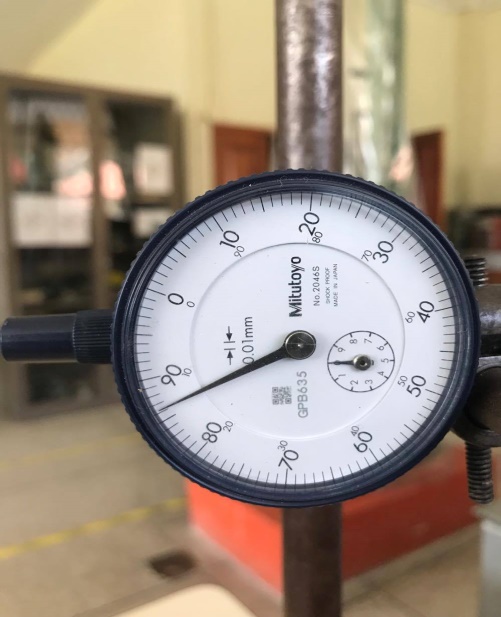 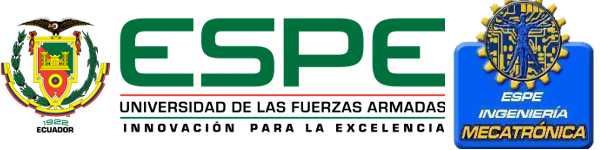 PRUEBAS Y FUNCIONAMIENTO
PRUEBAS DE FUERZA
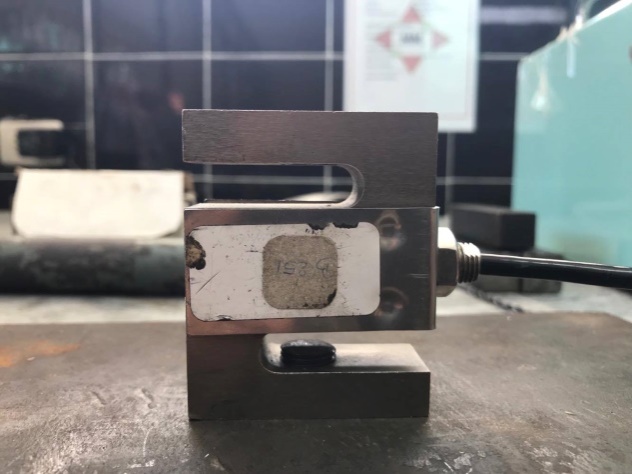 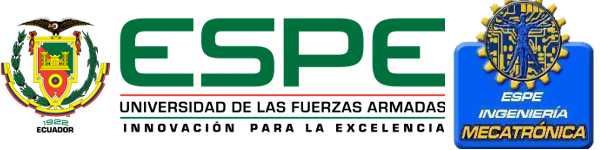 Ensayos de tracción
Alambre Galvanizado
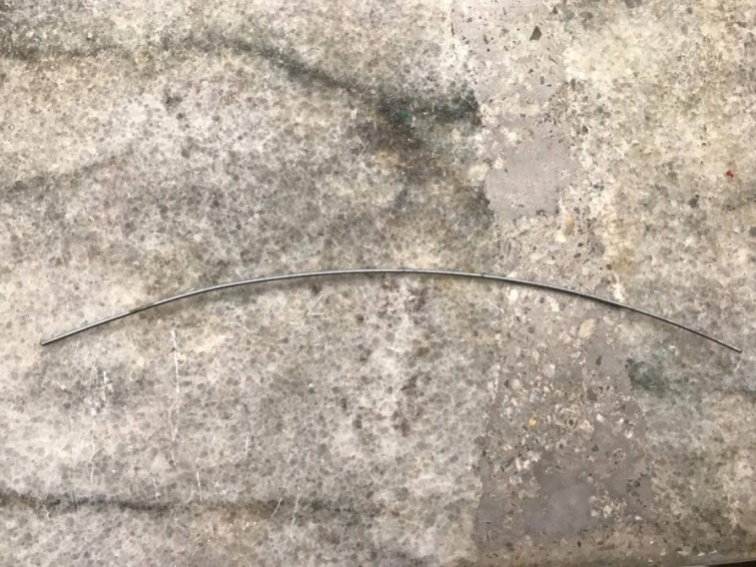 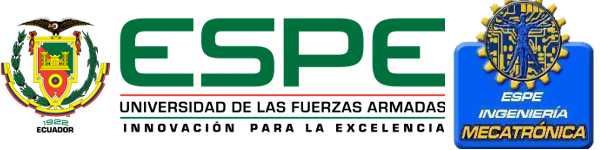 Ensayos de tracción
Plástico dúctil
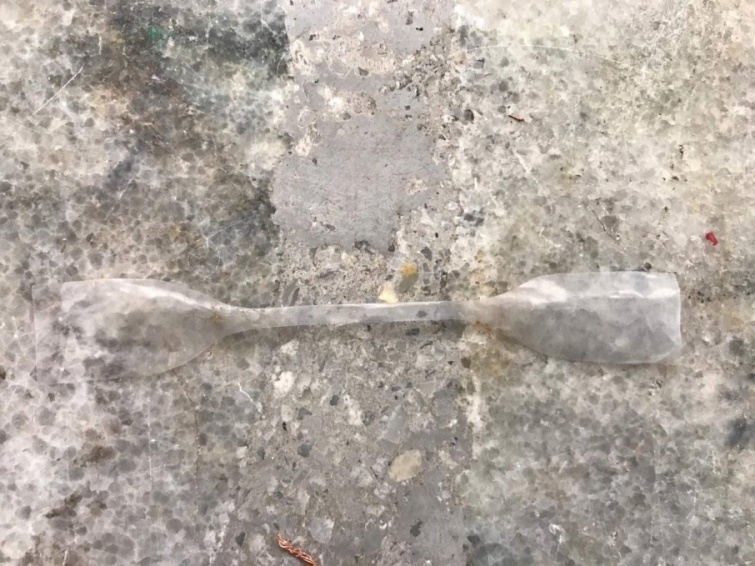 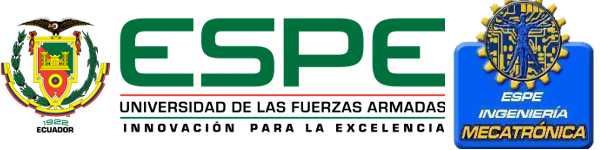 Ensayo PET original (botellas)
Ensayo realizado con máquina en estado inicial
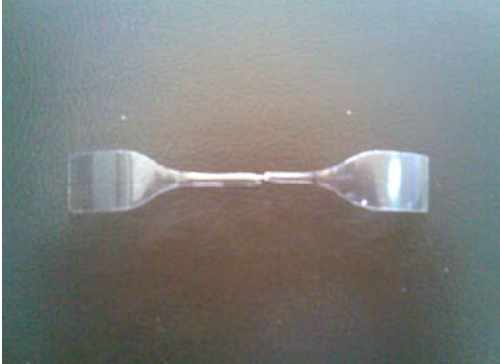 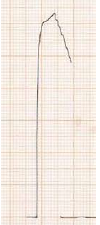 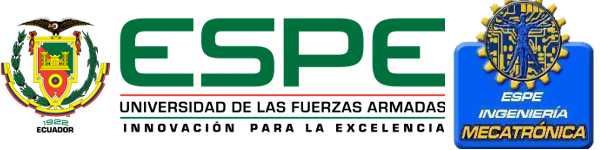 Ensayo PET original (botellas)
Ensayo realizado con máquina automatizada
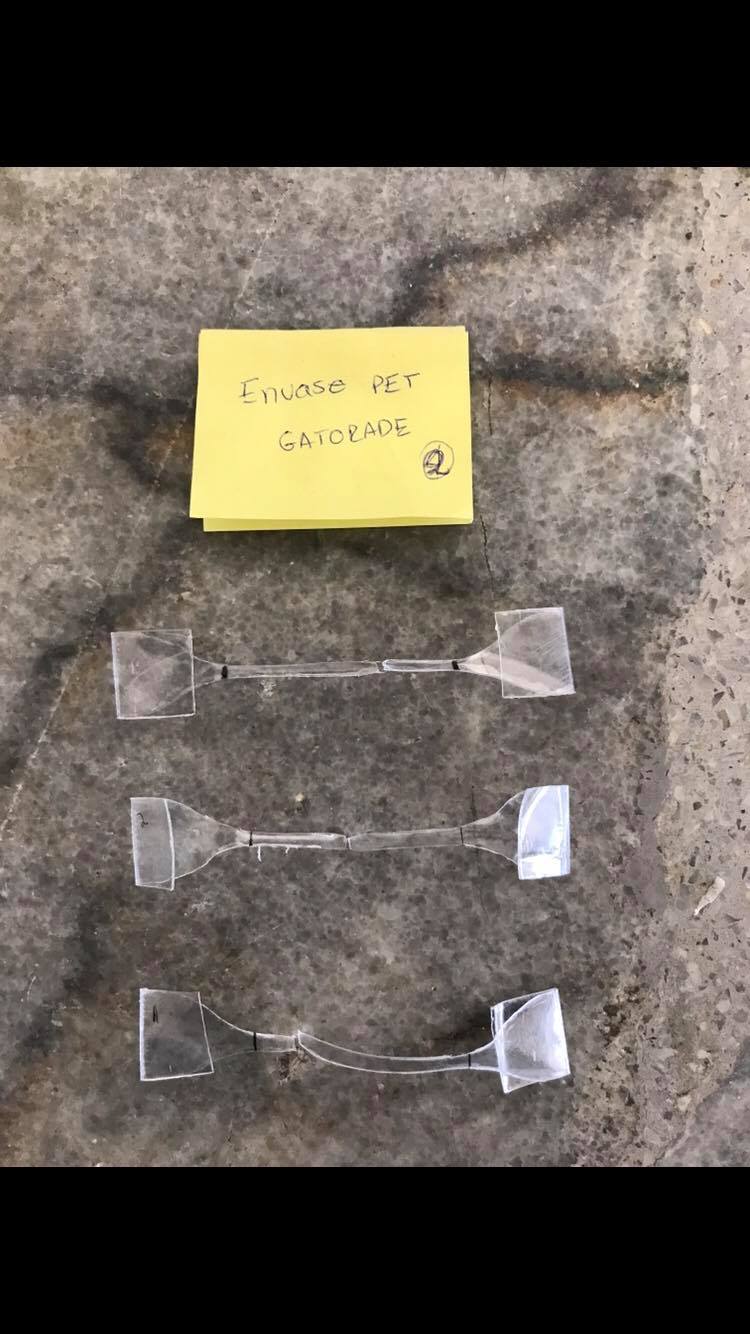 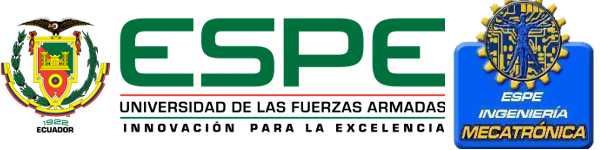 CONCLUSIONES
[Speaker Notes: Realizo un mantenimiento 
Mejoro el funcionamiento y se facilito el manejo 
Se implemento sensores controladores (datos precisos)
Calibración con errores menores al 1%
Presentación de gráficas digitales y datos en excel]
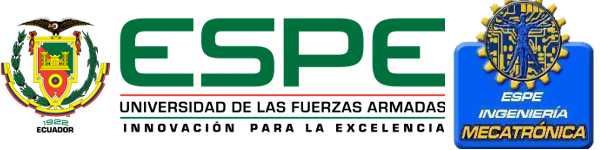 RECOMENDACIONES
[Speaker Notes: Se debe optar por la automatización de máquinas en el laboratorio 
Touch panel con mejor resolución 
Cambio de motor]
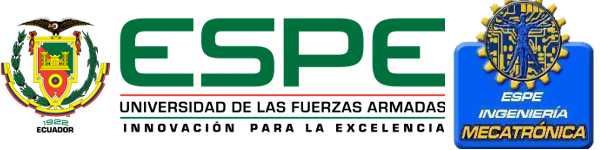 GRACIAS POR SU ATENCIÓN